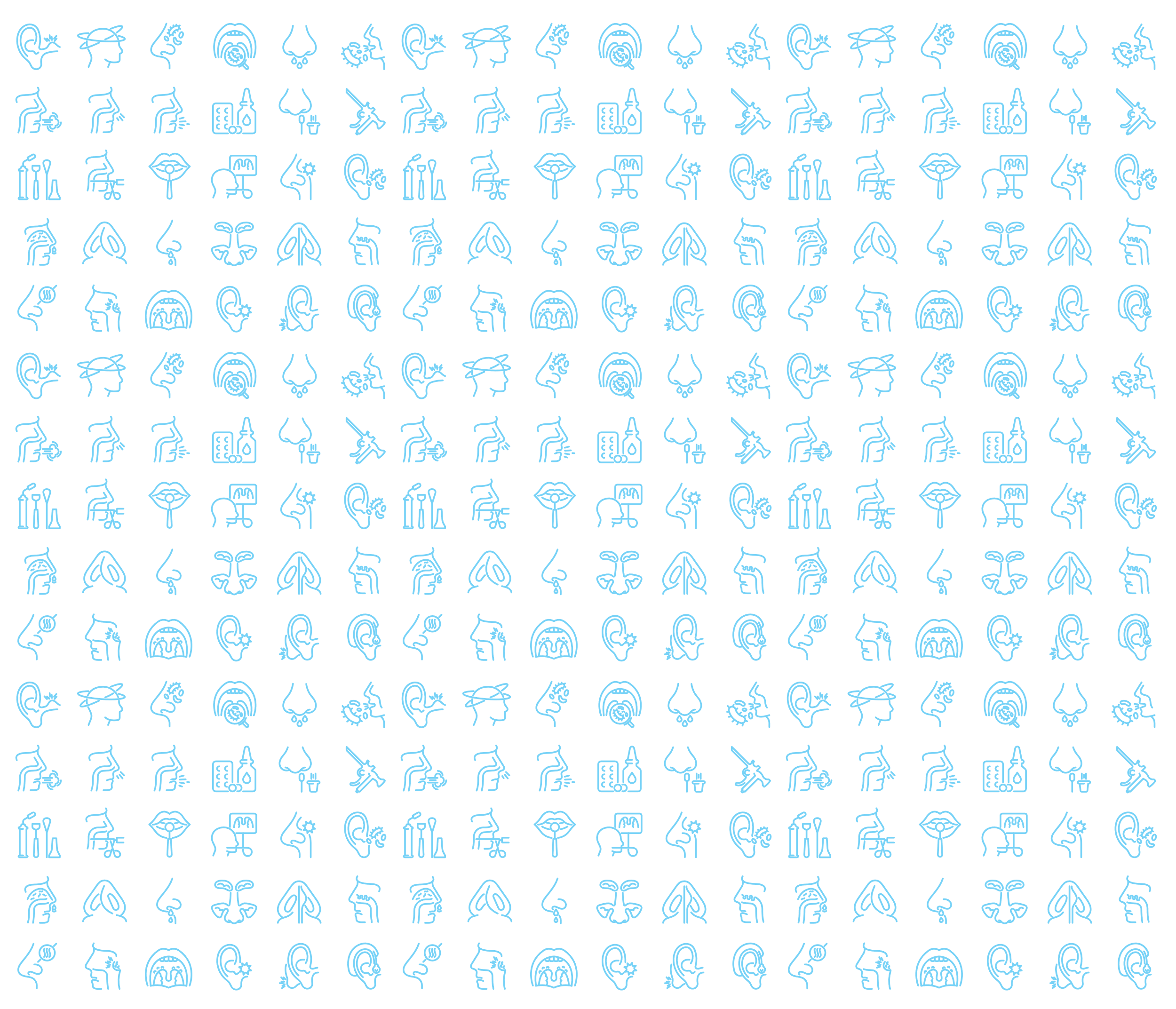 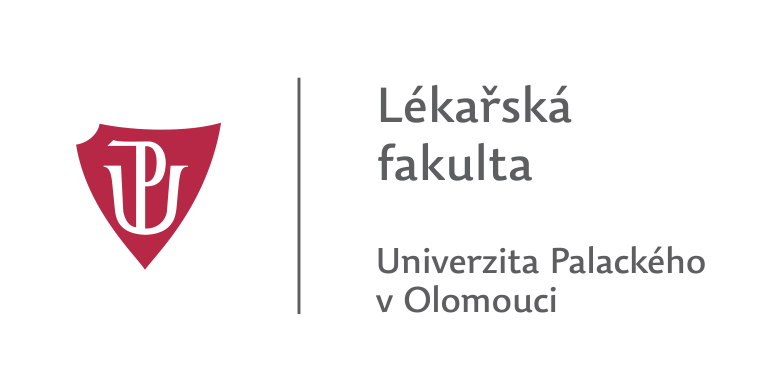 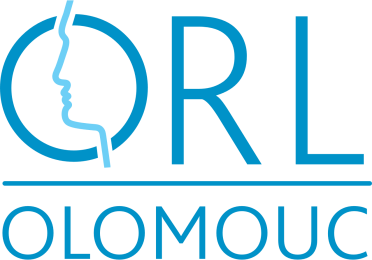 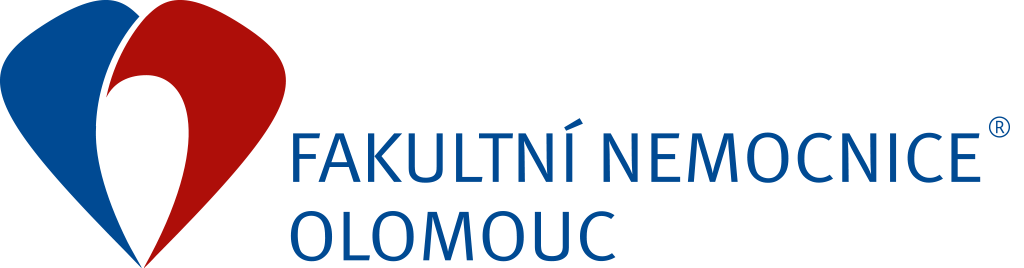 OLOMOUCKÉ OTORINOLARYNGOLOGICKÉ ODPOLEDNE
5.12.2024
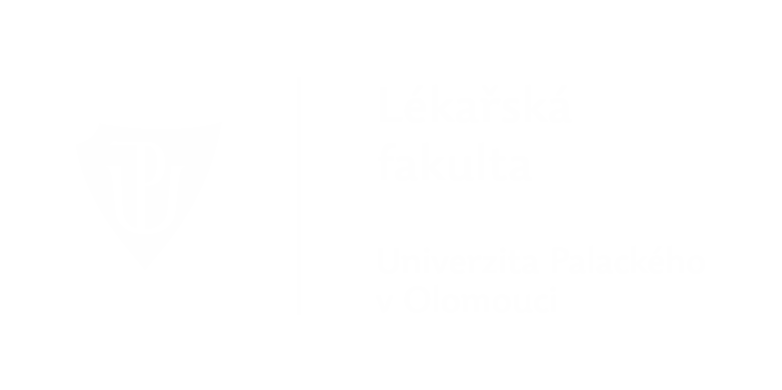 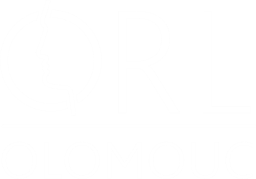 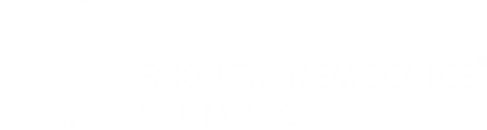 FOKUSY V ORL
3xO  OLOMOUCKÉ OTORINOLARYNGOLOGICKÉ ODPOLEDNE
Fokusy - proč každý jinak?K. Zogatová
Kulatý stůlJ. Kraus, K. Zogatová, P. Urbánková, 
P. Komínek, V. Peřina, R. Salzman
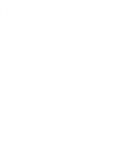 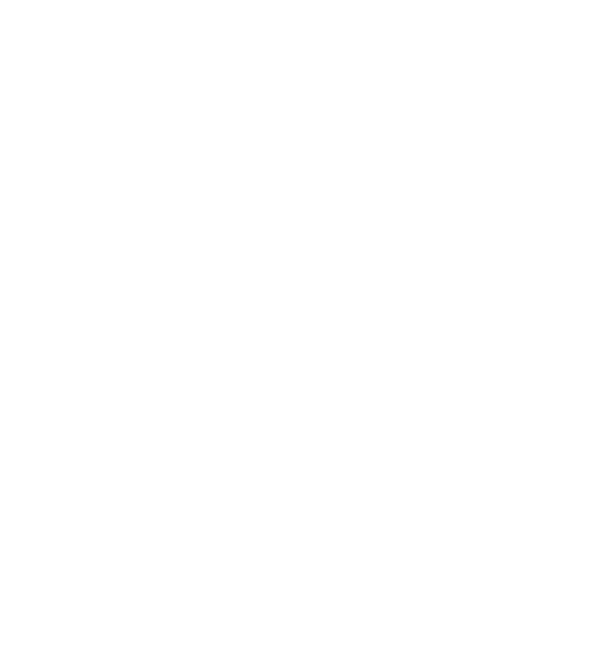 Péče o horní cesty dýchacíP. Gajdošová
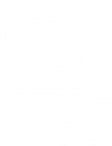 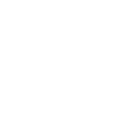 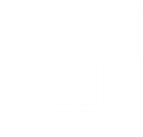 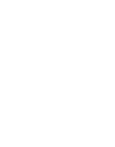 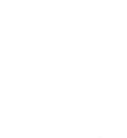 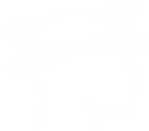 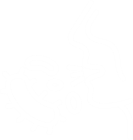 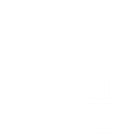 Za laskavou podporu dnešního semináře děkujeme firmě
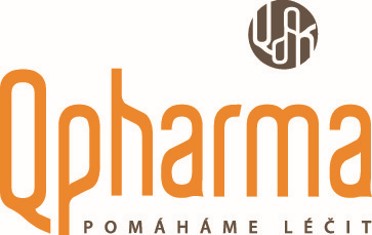 PŘIPRAVOVANÉ AKCE
6. 2. 2025
3xO Biologická léčba v rinologii


4. 12. 2025
Otologický den
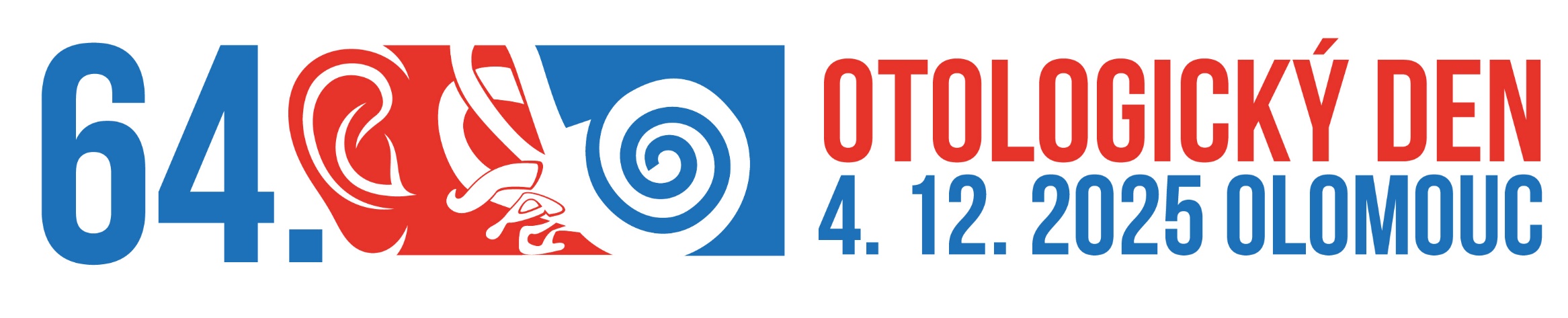